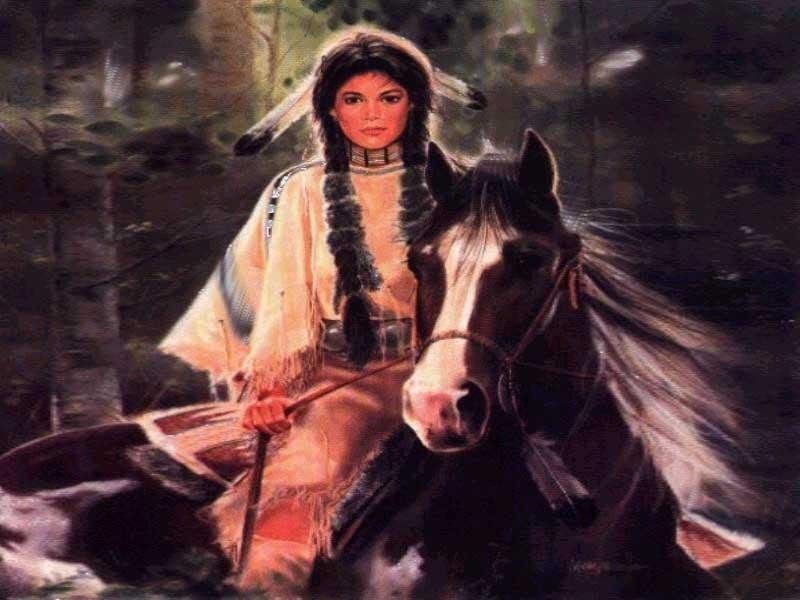 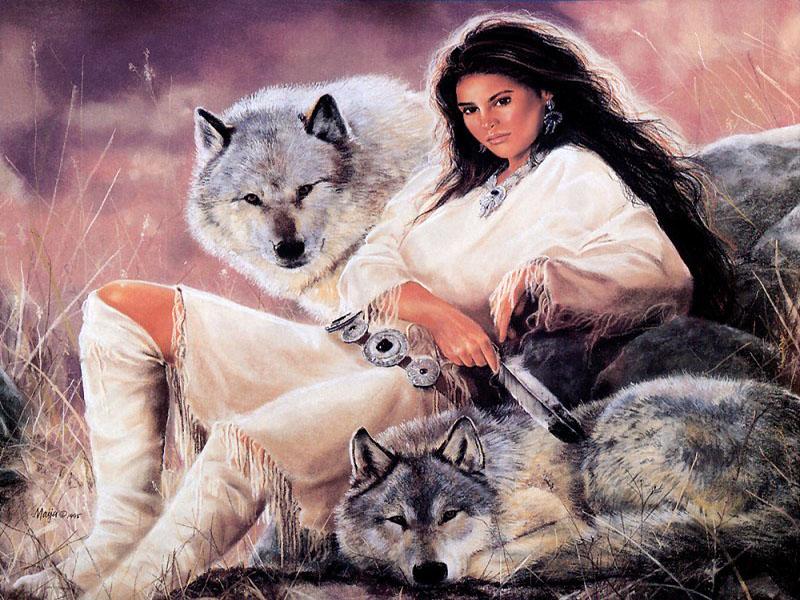 Indiáni
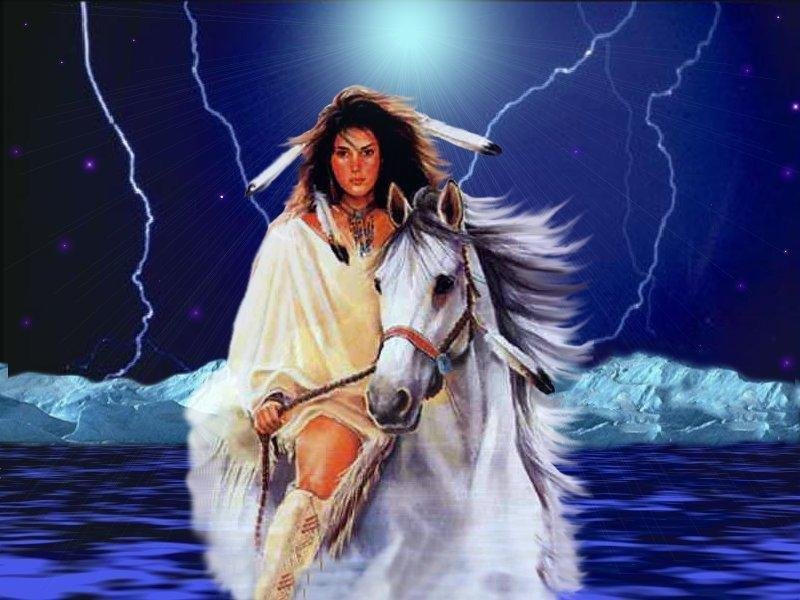 Dorota Kmeťova
Odkiaľ pochádzajú Indiáni ?
Ameriku začalo osídľovať približne pred 40 000 - 45 000 rokmi cez Beringov prieliv , Aljašku  a Aleutské ostrovy, pozdĺž pacifického pobrežia.
jedlo
Pstruh dúhový sa pre potravu či rybárstvo rozšíril do najmenej štyridsaťpäť krajín sveta a na všetky kontinenty okrem Antarktídy.
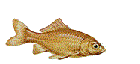 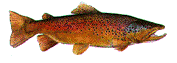 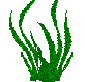 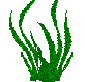 vyznamenania Indiánov
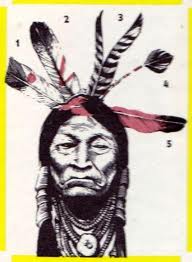 tipí
sú indiánske obydlia- stany vyrobené z kože, látky a dreva.
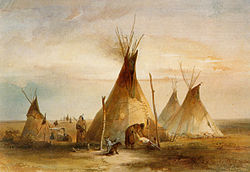 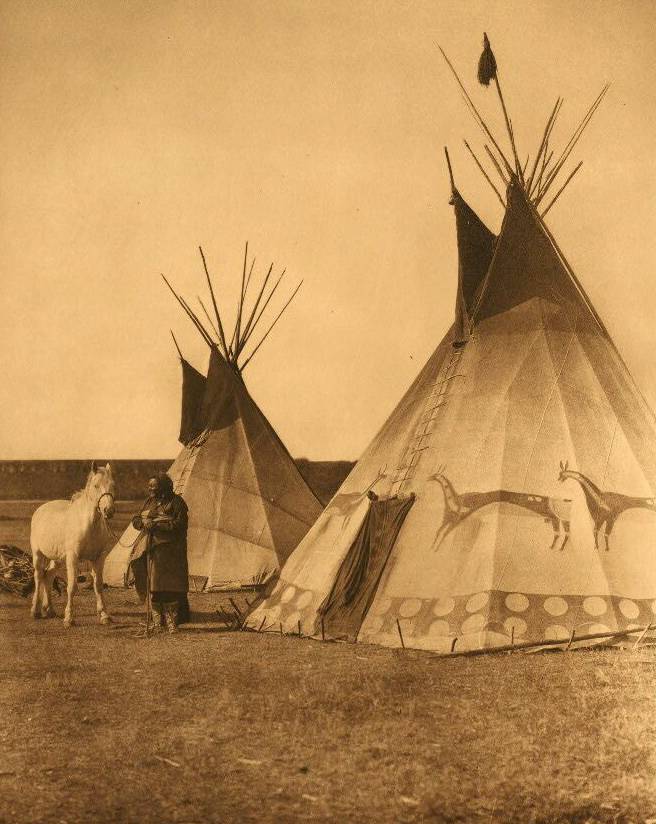 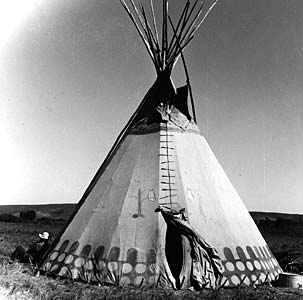 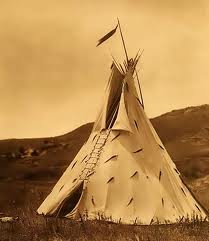 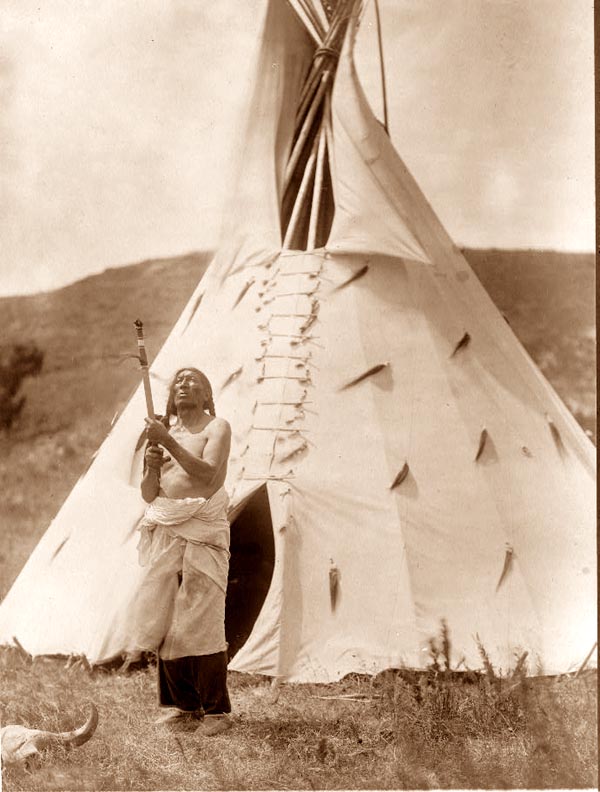 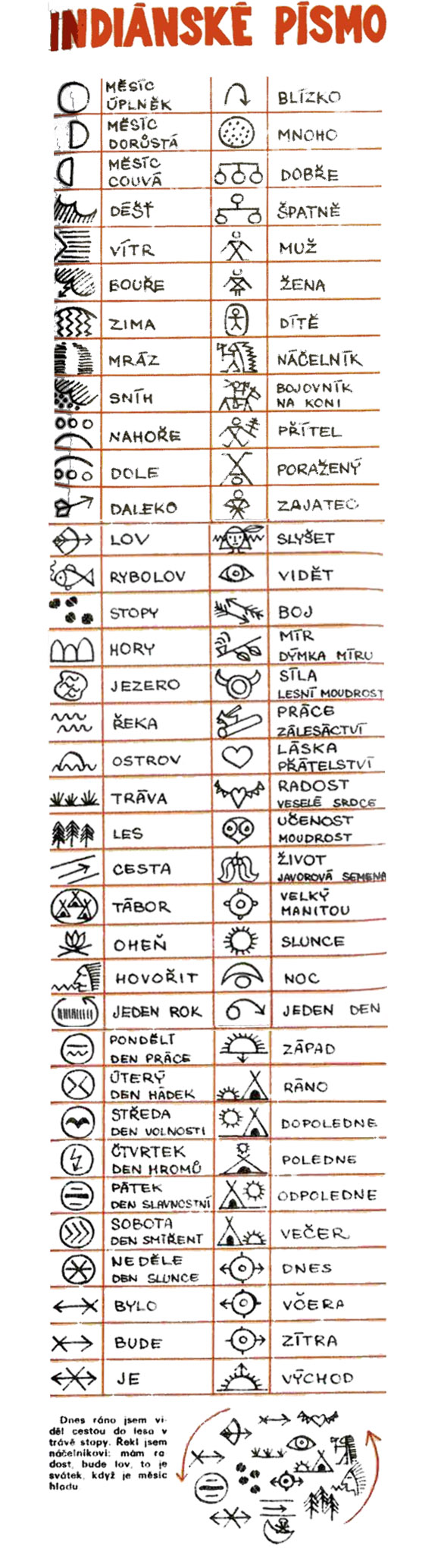 Totem
Totem je vyrezaný z dreva. Je symbolom indiánskeho kmeňa.
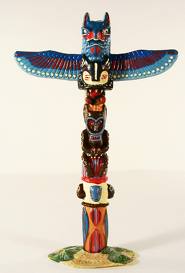 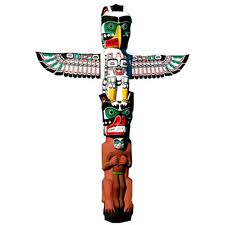 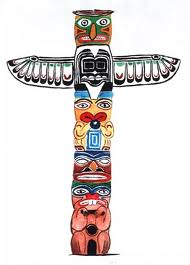 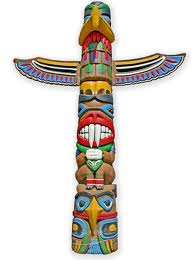 Ďakujem za pozornosť
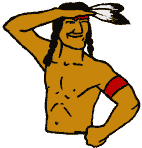